LOGO
Others
Home
About us
Team
Work
Data
WEB UI Theme Style General Business PPT
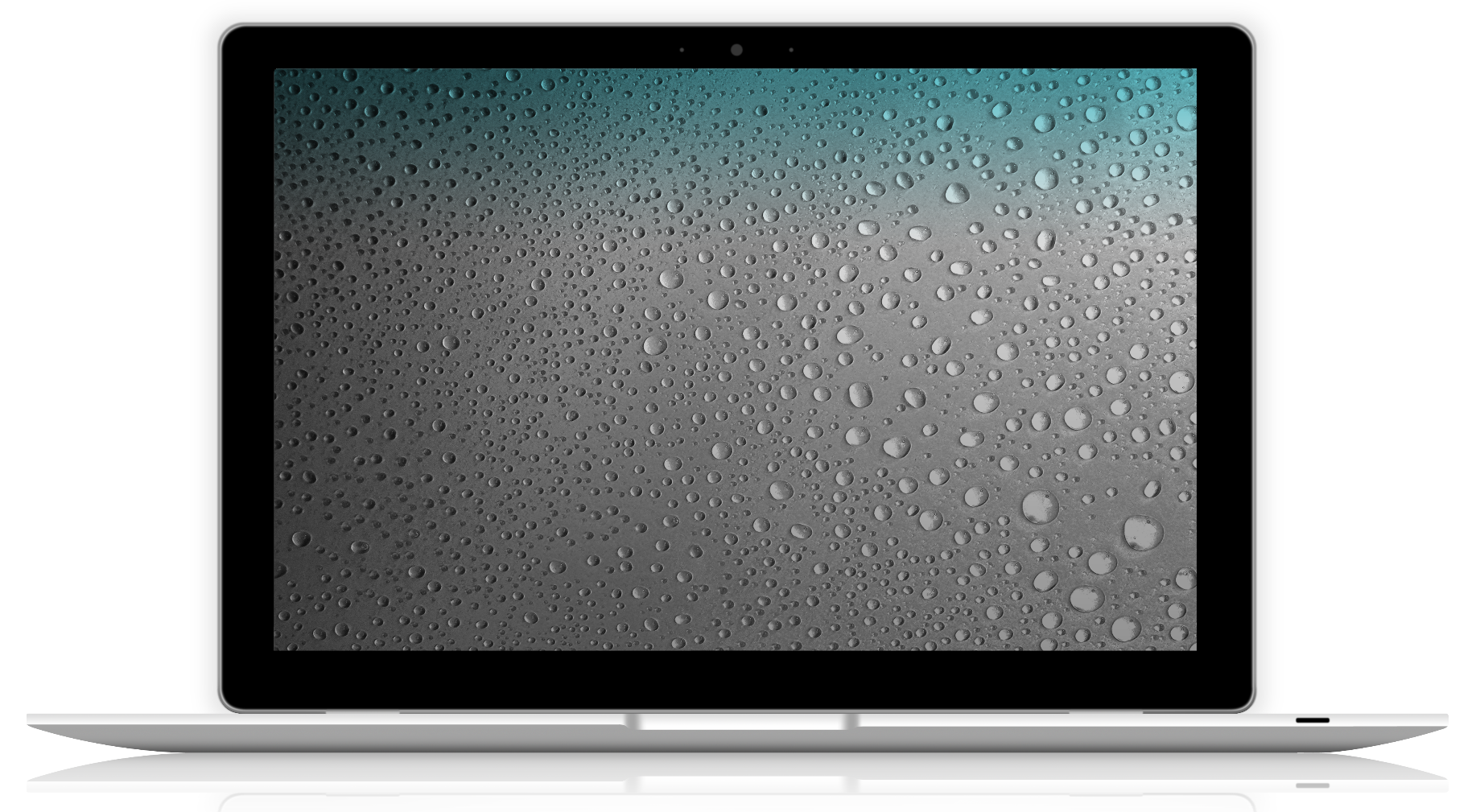 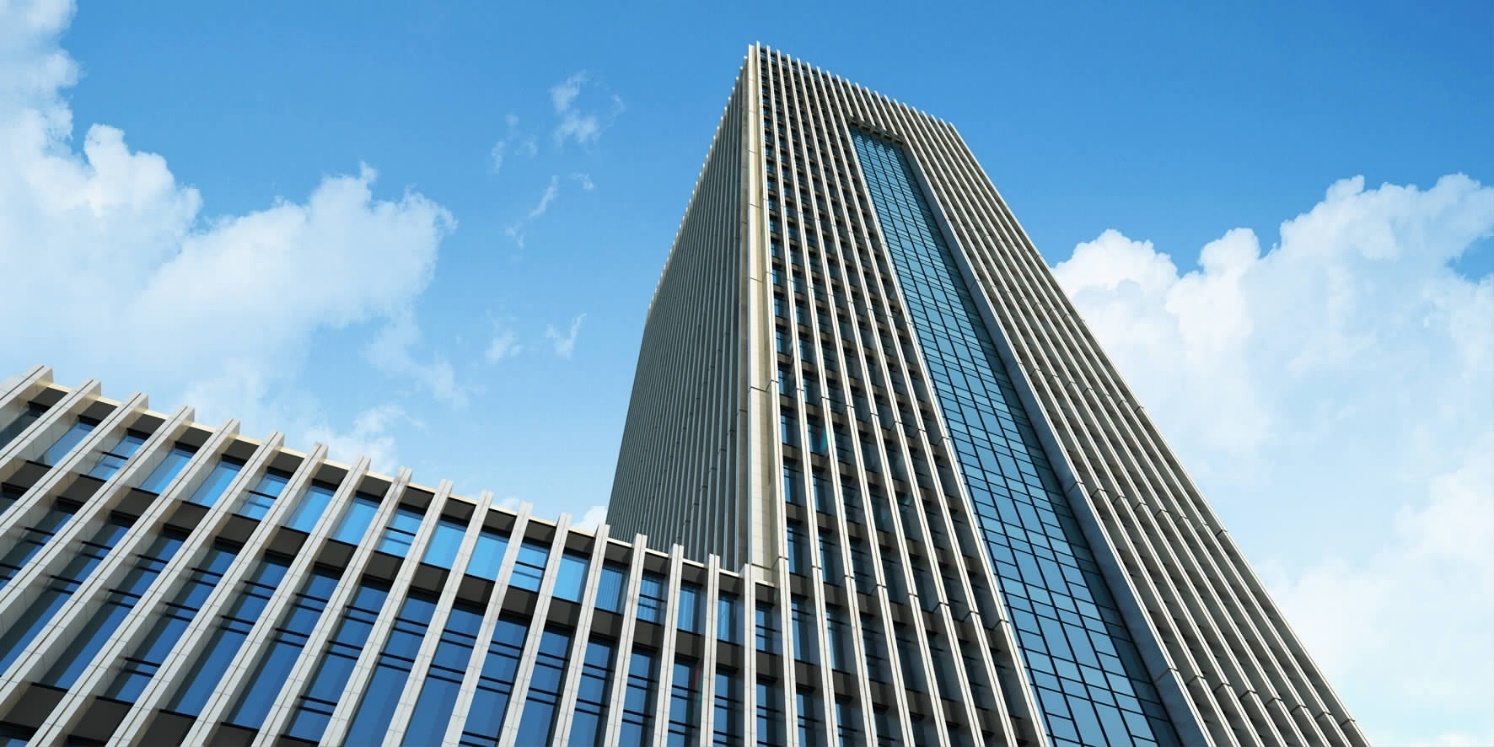 Vestibulum ante ipsum primis in faucibus orci luctus et ultrices posuere cubilia Curae; Donec velit neque, auctor sit amet aliquam vel, ullamcorper sit amet ligula. Nulla quis lorem ut libero malesuada feugiat.
https://www.freeppt7.com
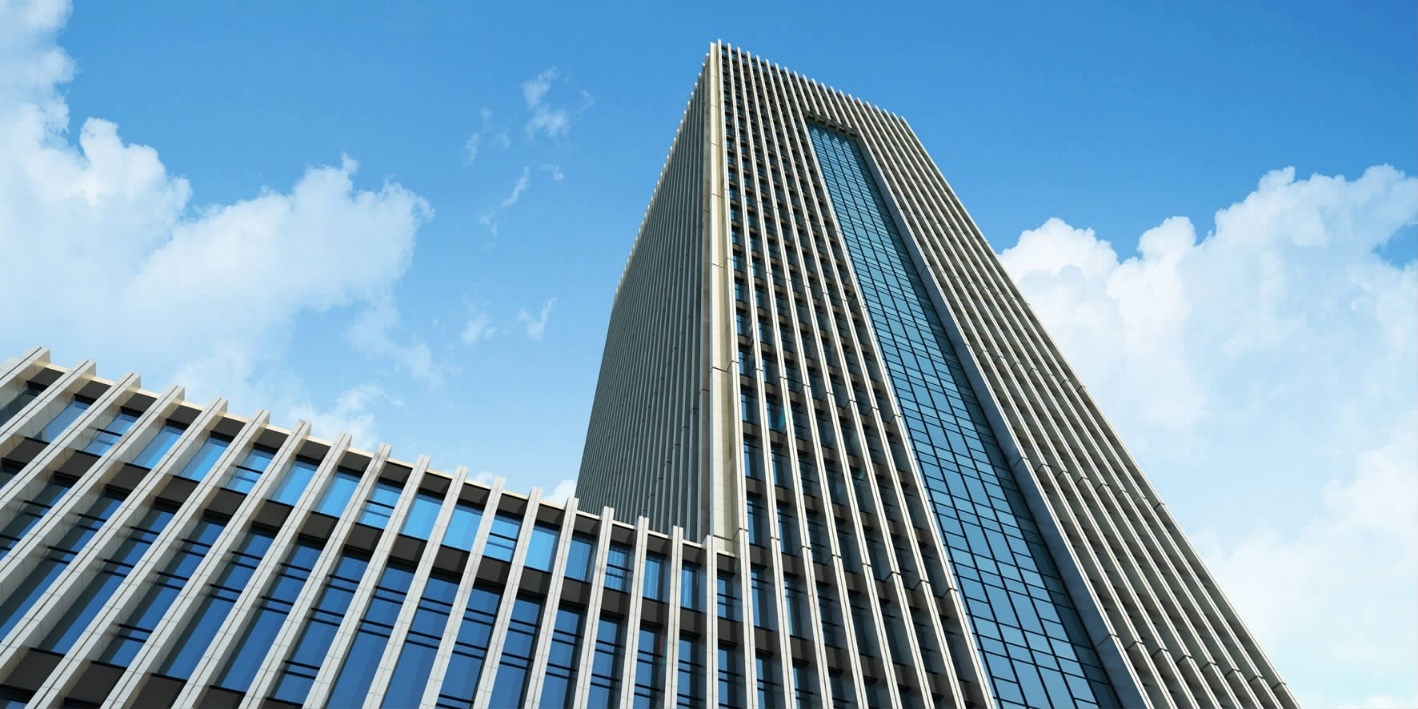 ABOUT US
Add your subtitle here (this chapter is for self-introduction or company briefings)
About us
Others
Home
About us
Team
Work
Data
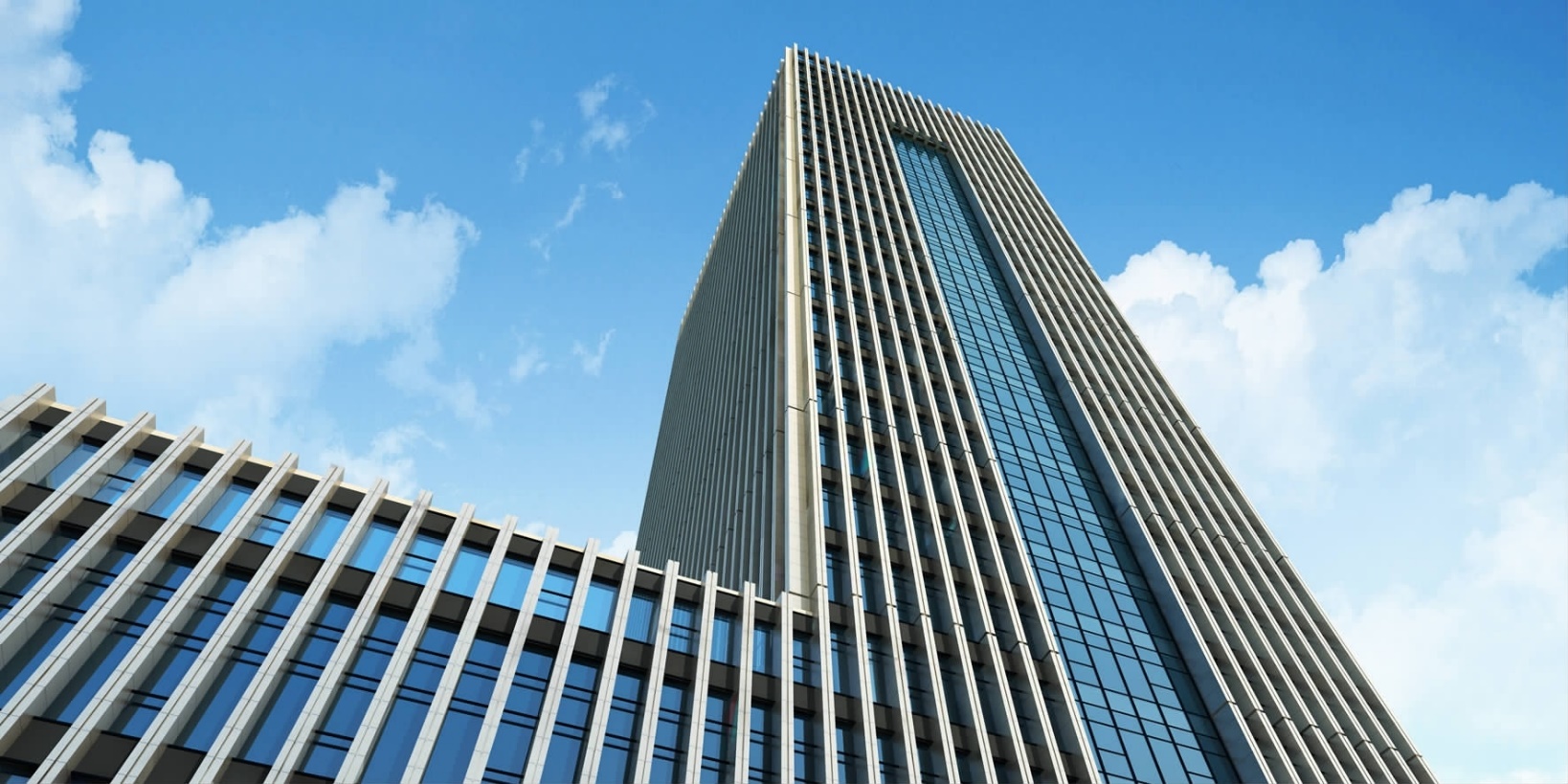 ADD YOUR TITLE
Vestibulum ante ipsum primis in faucibus orci luctus et ultrices posuere cubilia Curae; Donec velit neque, auctor sit amet aliquam vel, ullamcorper sit amet ligula. Nulla quis lorem ut libero malesuada feugiat. Vestibulum ac diam sit amet quam vehicula elementum sit sit amet dui. Quisque velit nisi, pretium ut lacinia in element, um id enim. Vestibulum ac diam sit amet quam vehicula elementum sit sit amet dui. Quisque velit nisi.
About us
Others
Home
About us
Team
Work
Data
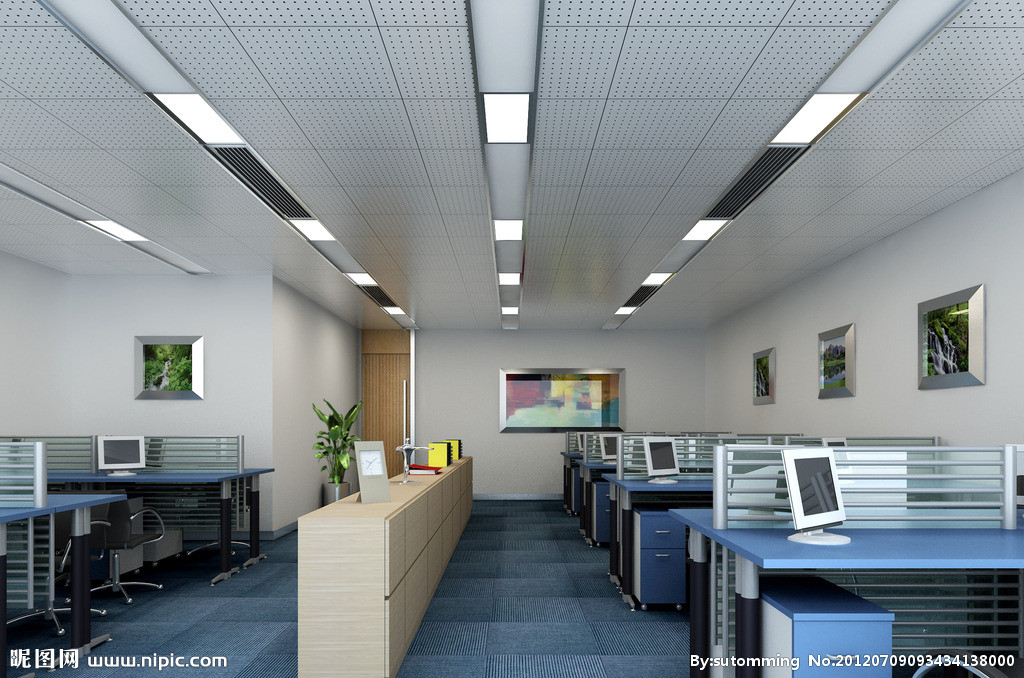 ADD YOUR TITLE
Vestibulum ante ipsum primis in faucibus orci luctus et ultrices posuere cubilia Curae; Donec velit neque, auctor sit amet aliquam vel, ullamcorper sit amet ligula.
About us
Others
Home
About us
Team
Work
Data
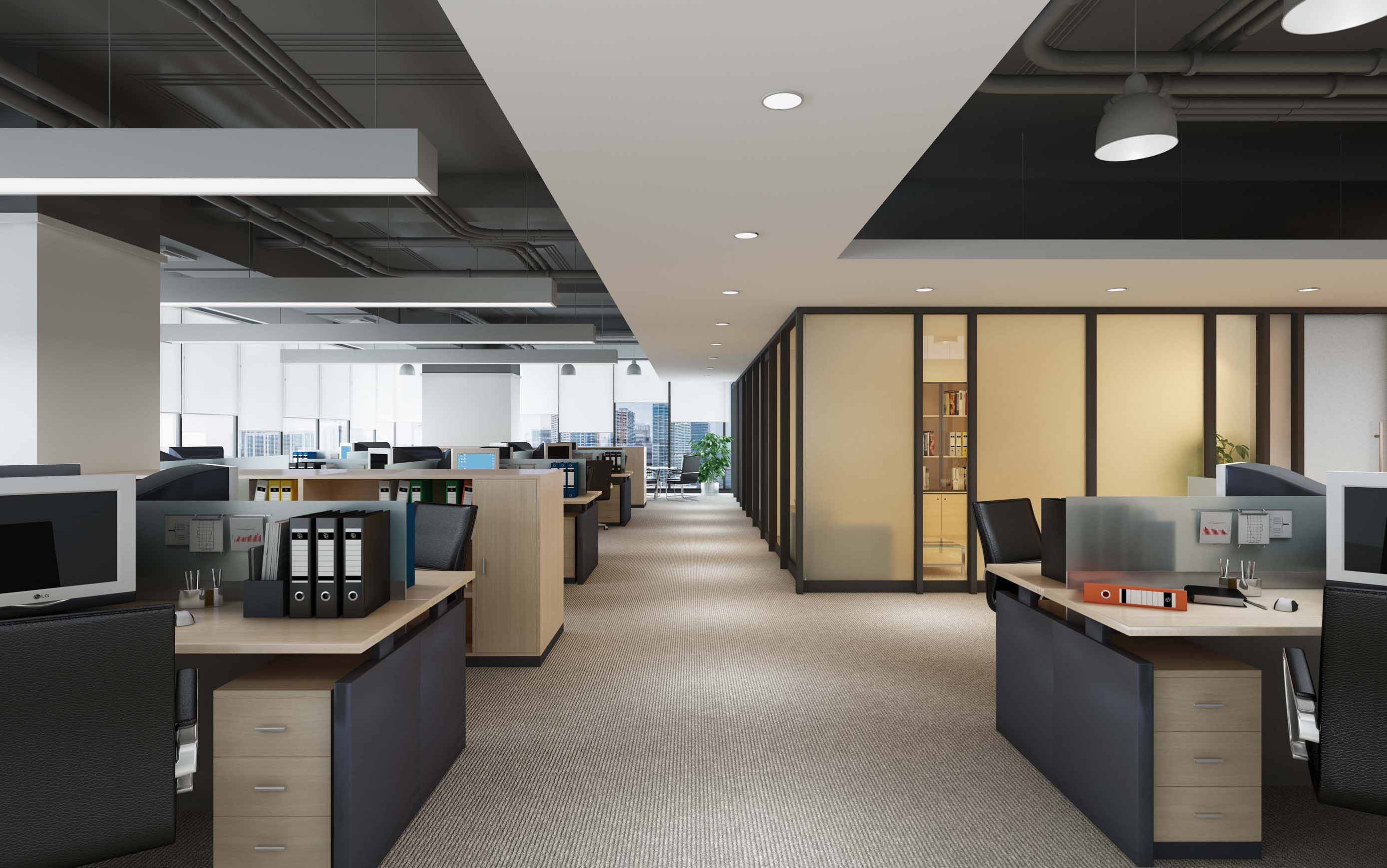 MAURIS BLANDIT ALI
Mauris blandit aliquet elit, eget tincidunt nibh
Mauris blandit aliquet elit, eget tincidunt nibh
Mauris blandit aliquet elit, eget tincidunt nibh
Mauris blandit aliquet elit, eget tincidunt nibh
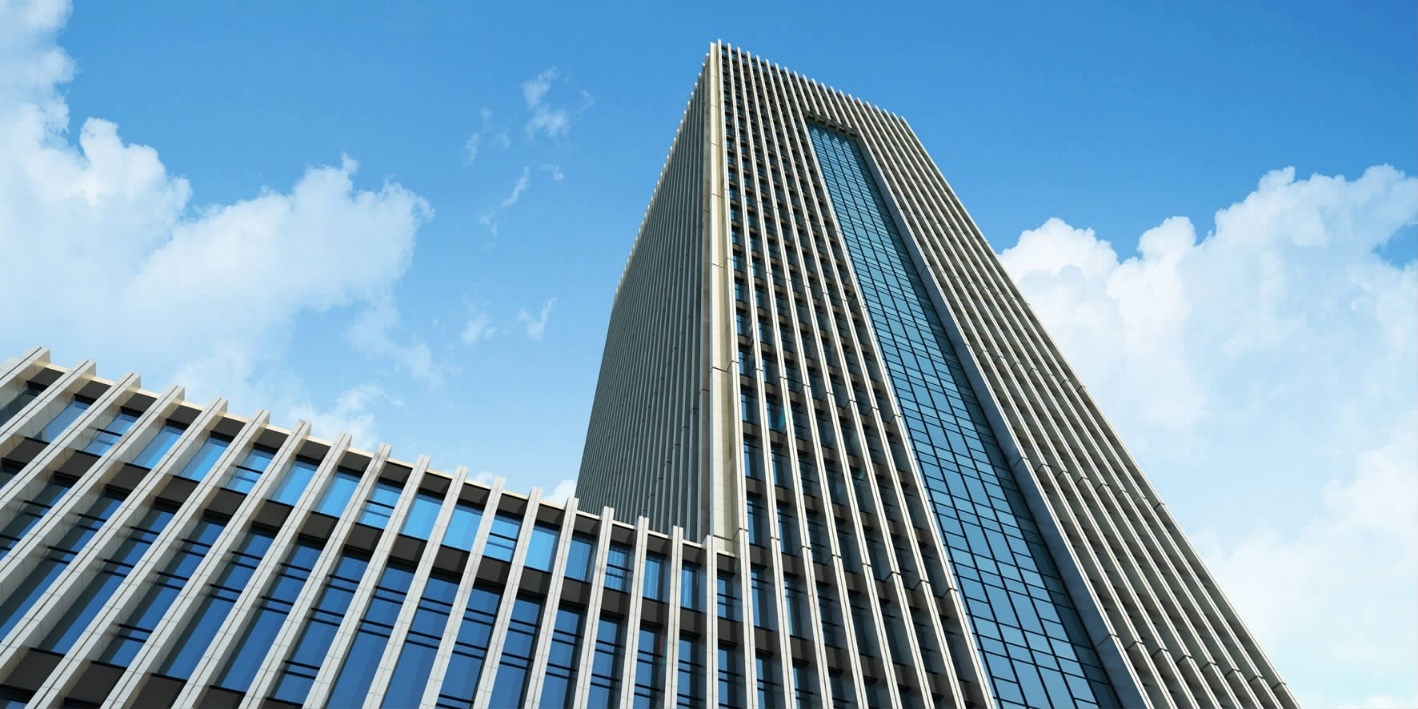 TEAM
Add your subtitle here (this chapter is for self-introduction or company briefings)
Team
Others
Home
About us
Team
Work
Data
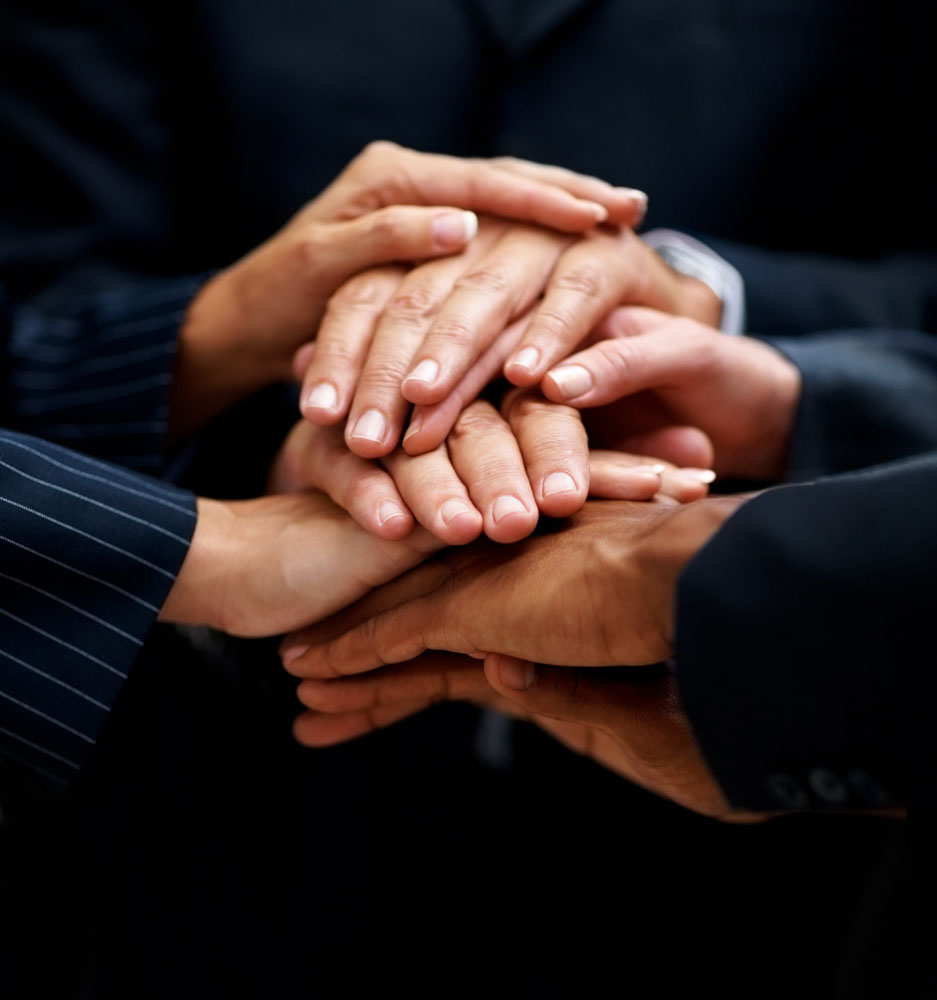 1
VESTIBULUM ANTE IPSUM PRIMIS IN
2
VESTIBULUM ANTE IPSUM PRIMIS IN
3
VESTIBULUM ANTE IPSUM PRIMIS IN
VESTIBULUM ANTE IPSUM PRIMIS IN
4
VESTIBULUM ANTE IPSUM PRIMIS IN
Team
Others
Home
About us
Team
Work
Data
VESTIBULUM ANTE IPSUM FAUCIBUS ORCI
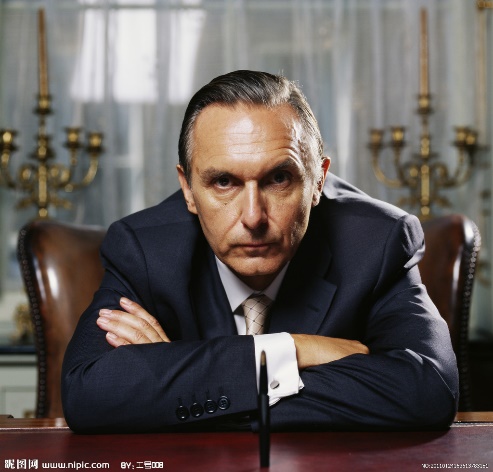 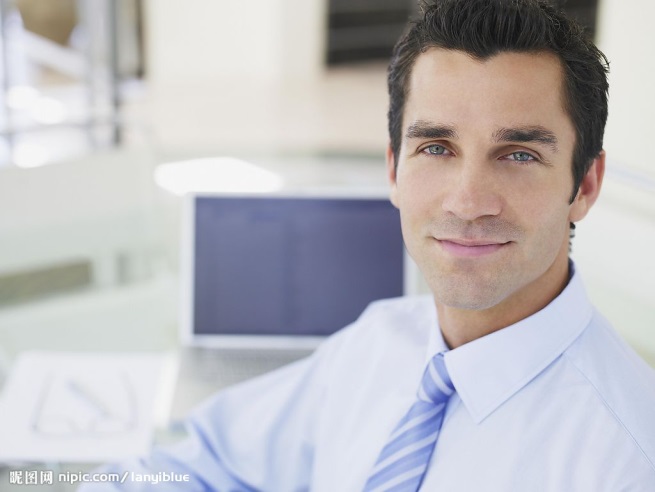 VESTIBULUM ANTE IPSUM PRIMIS IN
VESTIBULUM ANTE IPSUM PRIMIS IN
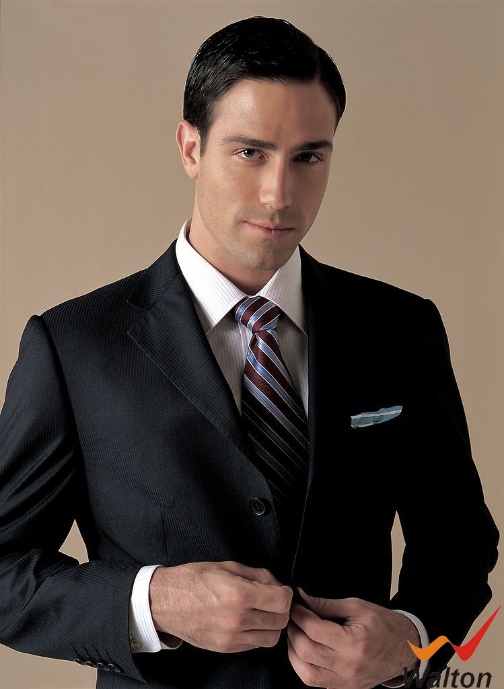 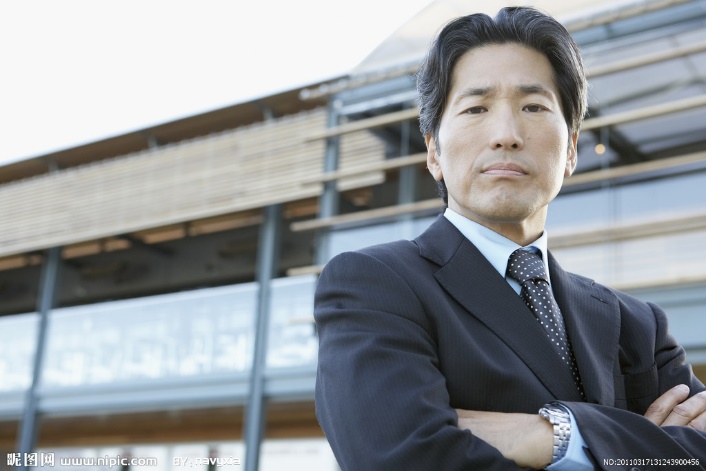 VESTIBULUM ANTE IPSUM PRIMIS IN
Vestibulum ante ipsum primis in faucibus orci luctus et ultrices posuere cubilia Curae; Donec velit neque, auctor sit amet aliquam vel, ullamcorper sit amet ligula.
Team
Others
Home
About us
Team
Work
Data
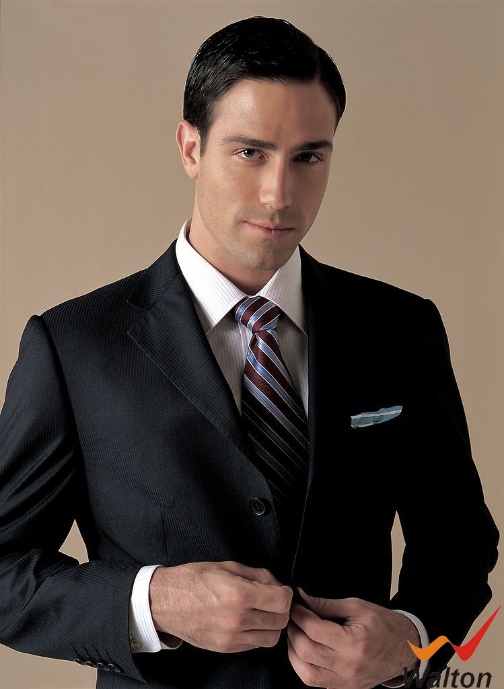 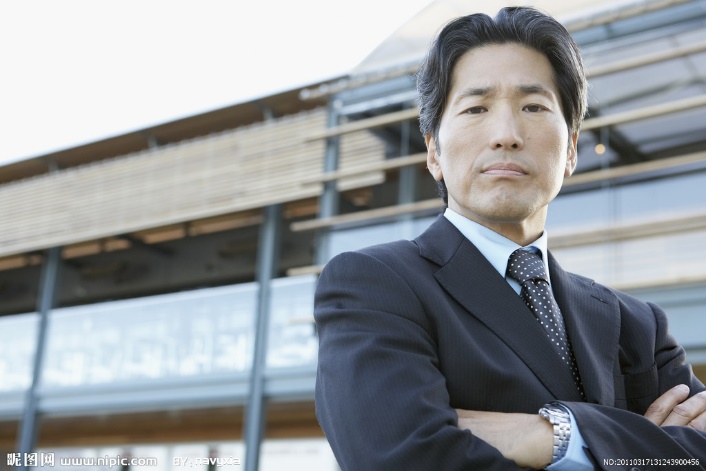 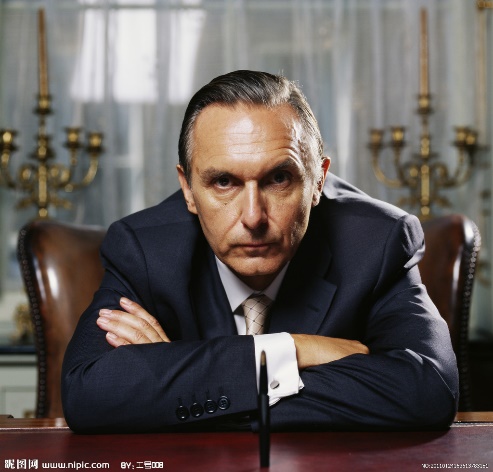 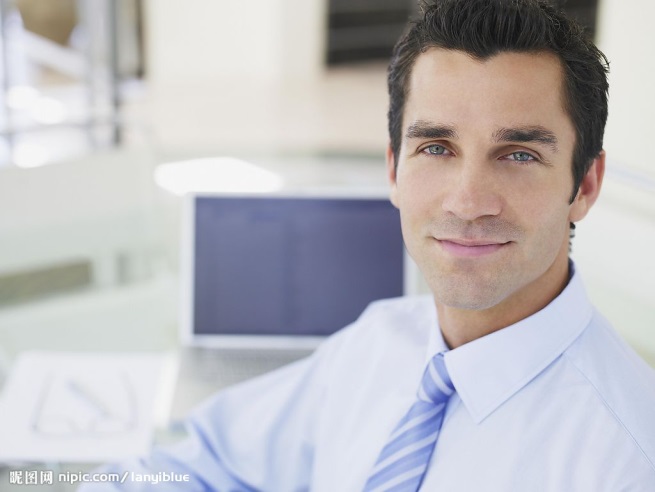 DESCRIPTION
DESCRIPTION
DESCRIPTION
DESCRIPTION
Vestibulum ante ipsum primis in faucibus orci luctus
Vestibulum ante ipsum primis in faucibus orci luctus
Vestibulum ante ipsum primis in faucibus orci luctus
Vestibulum ante ipsum primis in faucibus orci luctus
Team
Others
Home
About us
Team
Work
Data
Skill Analysis Table
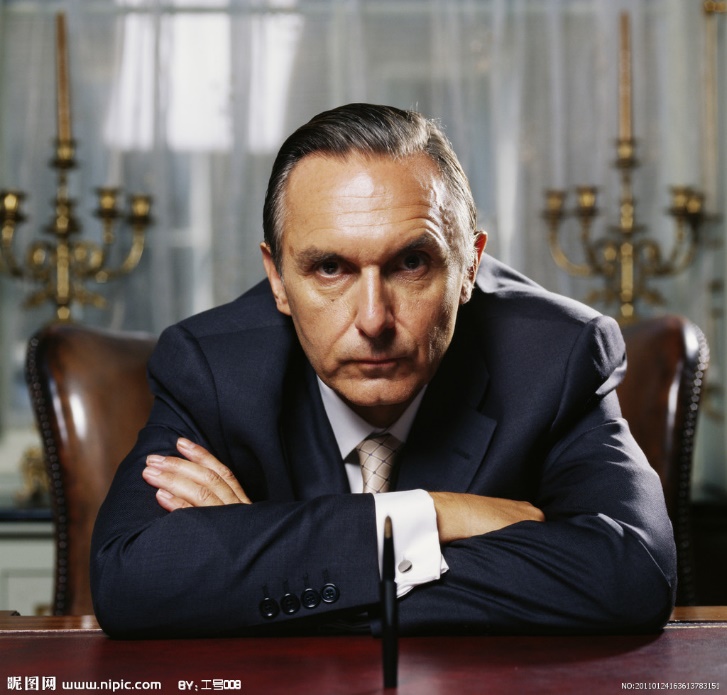 TEXT HERE
TEXT HERE
TEXT HERE
TEXT HERE
TEXT HERE
Team member's name
Vestibulum ante ipsum primis in faucibus orci luctus et ultrices posuere cubilia Curae; Donec velit neque, auctor sit amet aliquam vel, ullamcorper sit amet ligula. Nulla quis lorem ut libero malesuada feugiat. Vestibulum ac diam sit amet quam vehicula elementum sit sit amet dui. Quisque velit nisi, pretium ut lacinia in
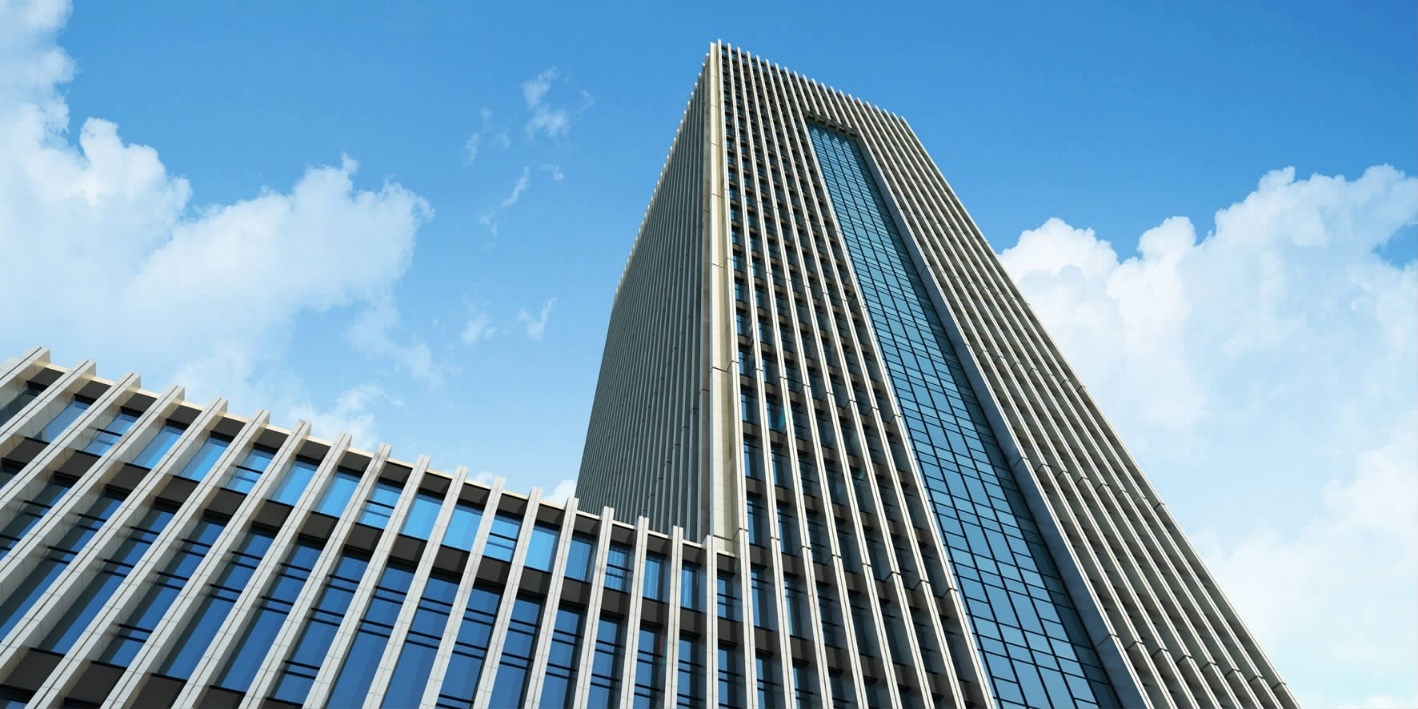 WORK
Add your subtitle here (this chapter is for self-introduction or company briefings)
Work
Others
Home
About us
Team
Work
Data
DESCRIPTION
VESTIBULUM ANTE IPSUM PRIMIS IN 
Donec Sollicitudin Molestie
VESTIBULUM ANTE IPSUM PRIMIS IN FAUCIBUS ORCI LUCTUS ET ULTRICES
DESCRIPTION
VESTIBULUM ANTE IPSUM PRIMIS IN 
Donec sollicitudin molestie.
Work
Others
Home
About us
Team
Work
Data
VESTIBULUM ANTE IPSUM PRIMIS FAUCIBUS ORCI LUCTUS ET
VESTIBULUM ANTE IPSUM PRIMIS IN 
VESTIBULUM ANTE IPSUM PRIMIS IN
Vestibulum ante ipsum primis in faucibus orci luctus et ultrices posuere cubilia Curae; Donec velit neque, auctor sit amet aliquam vel, ullamcorper sit amet ligula.
Work
Others
Home
About us
Team
Work
Data
DESCRIPTION
VESTIBULUM ANTE IPSUM PRIMIS IN
1
DESCRIPTION
DESCRIPTION
VESTIBULUM ANTE IPSUM PRIMIS IN
VESTIBULUM ANTE IPSUM PRIMIS IN
2
3
DESCRIPTION
VESTIBULUM ANTE IPSUM PRIMIS IN
4
Work
Others
Home
About us
Team
Work
Data
Donec sollicitudin molestie malesuada. Donec rutrum congue leo eget malesuada.
Donec sollicitudin molestie malesuada. Donec rutrum congue leo eget malesuada.
TEXT
Donec sollicitudin molestie malesuada. Donec rutrum congue leo eget malesuada.
Donec sollicitudin molestie malesuada. Donec rutrum congue leo eget malesuada.
Work
Others
Home
About us
Team
Work
Data
VESTIBULUM ANTE IPSUM FAUCIBUS ORCI
Vestibulum ante ipsum primis in faucibus orci luctus et ultrices posuere cubilia Curae; Donec velit neque, auctor sit amet
DESCRIPTION
DESCRIPTION
DESCRIPTION
DESCRIPTION
Vestibulum ante ipsum primis in faucibus orci
Vestibulum ante ipsum primis in faucibus orci
Vestibulum ante ipsum primis in faucibus orci
Vestibulum ante ipsum primis in faucibus orci
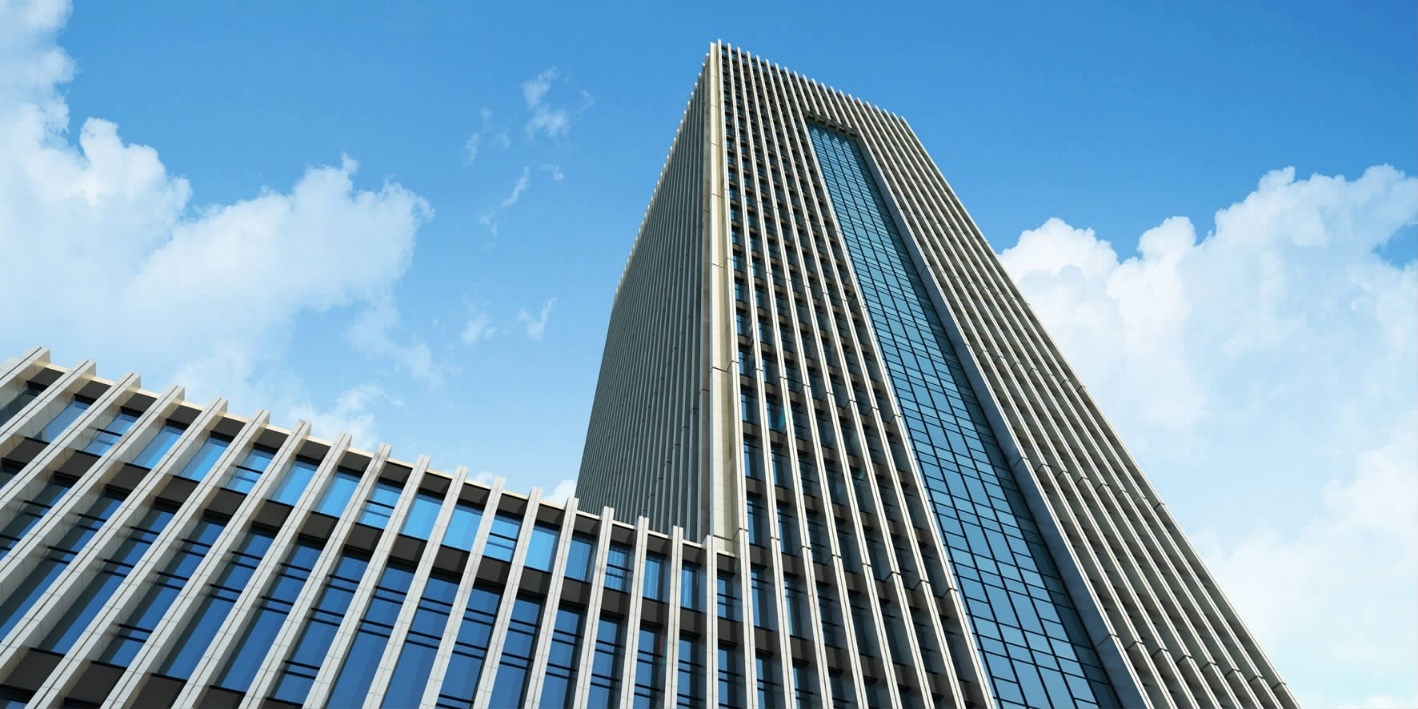 DATE
Add your subtitle here (this chapter is for self-introduction or company briefings)
Data
Others
Home
About us
Team
Work
Data
VESTIBULUM ANTE IPSUM FAUCIBUS ORCI
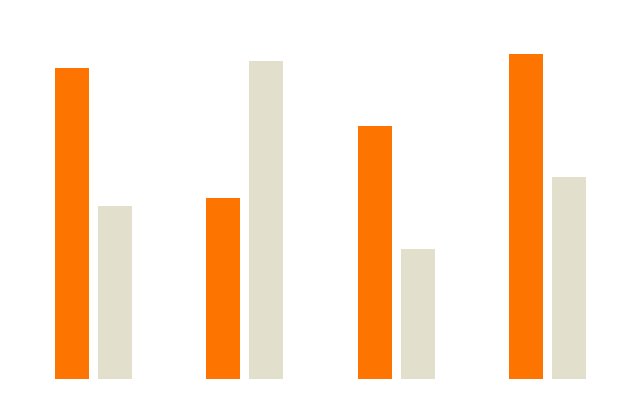 DESCRIPTION
DESCRIPTION
DESCRIPTION
VESTIBULUM ANTE IPSUM PRIMIS IN
VESTIBULUM ANTE IPSUM PRIMIS IN
A
B
Data
Others
Home
About us
Team
Work
Data
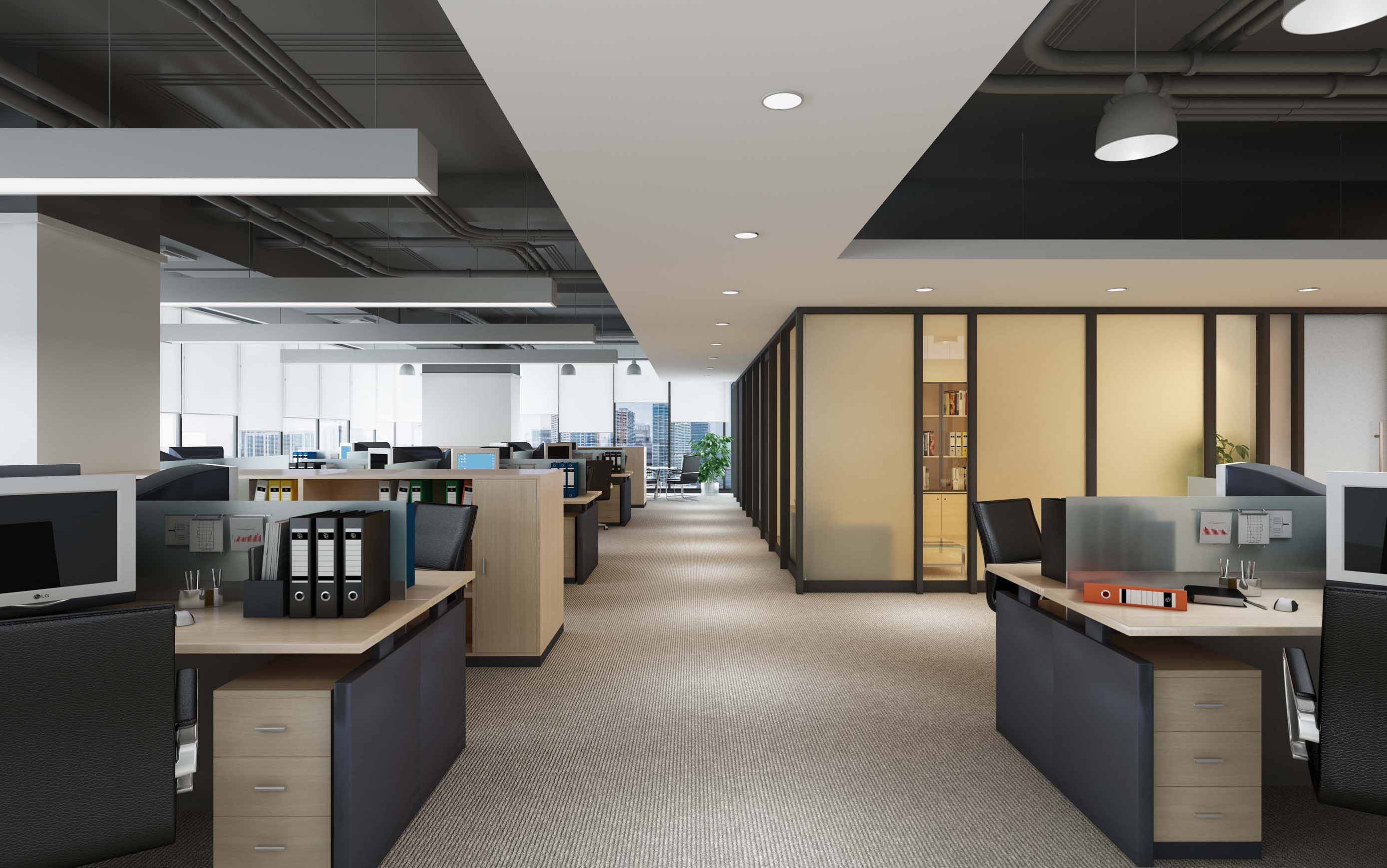 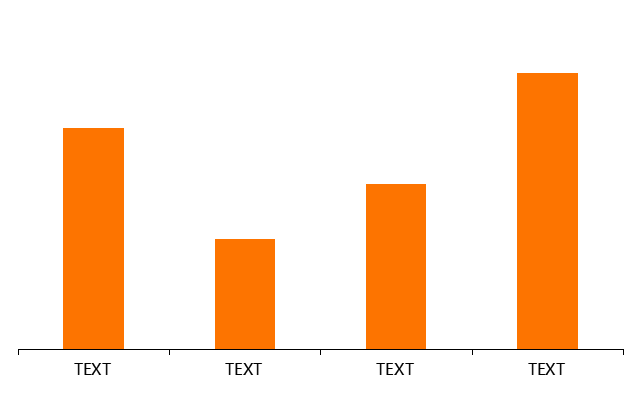 Vestibulum ante ipsum primis in faucibus orci luctus et ultrices posuere cubilia Curae; Donec velit neque, auctor sit amet aliquam vel.
Data
Others
Home
About us
Team
Work
Data
Donec sollicitudin molestie malesuada. Donec rutrum congue leo eget malesuada.
Donec sollicitudin molestie malesuada. Donec rutrum congue leo eget malesuada.
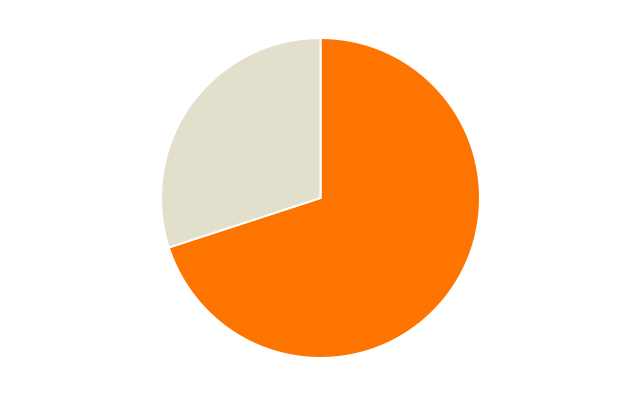 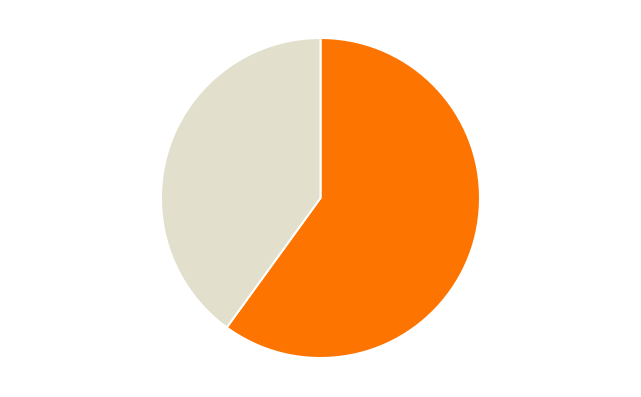 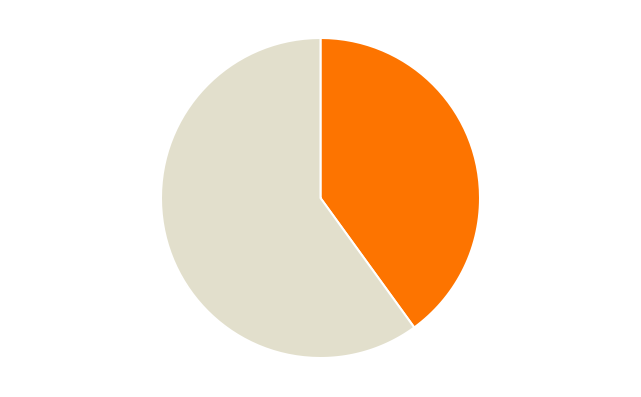 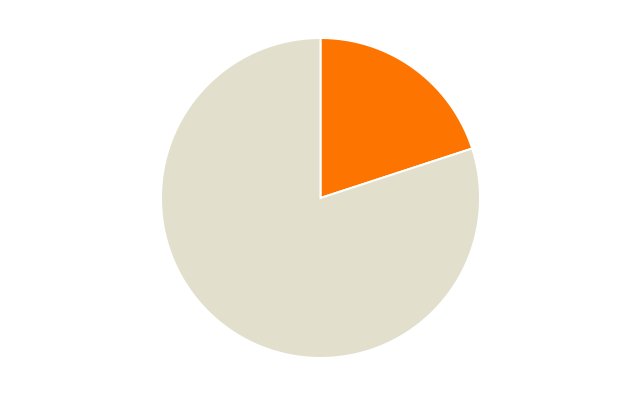 Donec sollicitudin molestie malesuada. Donec rutrum congue leo eget malesuada.
Donec sollicitudin molestie malesuada. Donec rutrum congue leo eget malesuada.
Data
Others
Home
About us
Team
Work
Data
Donec sollicitudin molestie malesuada. Donec rutrum congue leo eget malesuada.
65%
DONEC SOLLICITUDIN MOLESTIE.
Vestibulum ante ipsum primis in faucibus orci luctus et ultrices posuere cubilia Curae; Donec velit neque, auctor sit amet aliquam vel, ullamcorper sit amet ligula.
DESCRIPTION
Donec sollicitudin molestie malesuada. Donec rutrum congue leo eget malesuada.
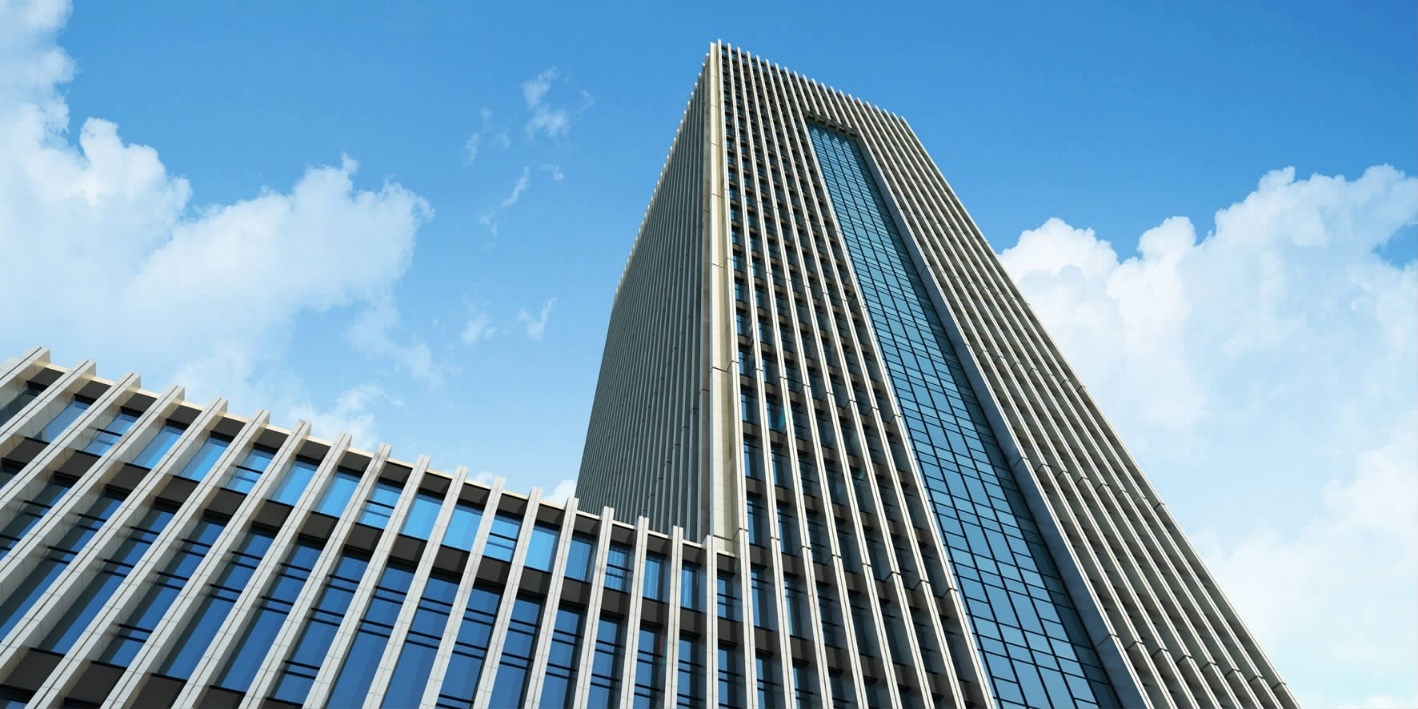 OTHERS
Add your subtitle here (this chapter is for self-introduction or company briefings)
Others
Others
Home
About us
Team
Work
Data
Vestibulum ante ipsum primis in faucibus orci luctus et ultrices posuere cubilia Curae; Donec velit neque, auctor sit amet
DESCRIPTION
Vestibulum ante ipsum primis in faucibus orci luctus et ultrices posuere cubilia Curae; Donec velit neque, auctor sit amet
DESCRIPTION
Vestibulum ante ipsum primis in faucibus orci luctus et ultrices posuere cubilia Curae; Donec velit neque, auctor sit amet
DESCRIPTION
Others
Others
Home
About us
Team
Work
Data
TEXT HERE
TEXT HERE
TEXT HERE
TEXT HERE
TEXT HERE
DESCRIPTION
DESCRIPTION
DESCRIPTION
DESCRIPTION
DESCRIPTION
Vestibulum ante ipsum primis in faucibus orci luctus et ultrices posuere cubilia Curae.
Vestibulum ante ipsum primis in faucibus orci luctus et ultrices posuere cubilia Curae.
Vestibulum ante ipsum primis in faucibus orci luctus et ultrices posuere cubilia Curae.
Vestibulum ante ipsum primis in faucibus orci luctus et ultrices posuere cubilia Curae.
Vestibulum ante ipsum primis in faucibus orci luctus et ultrices posuere cubilia Curae.
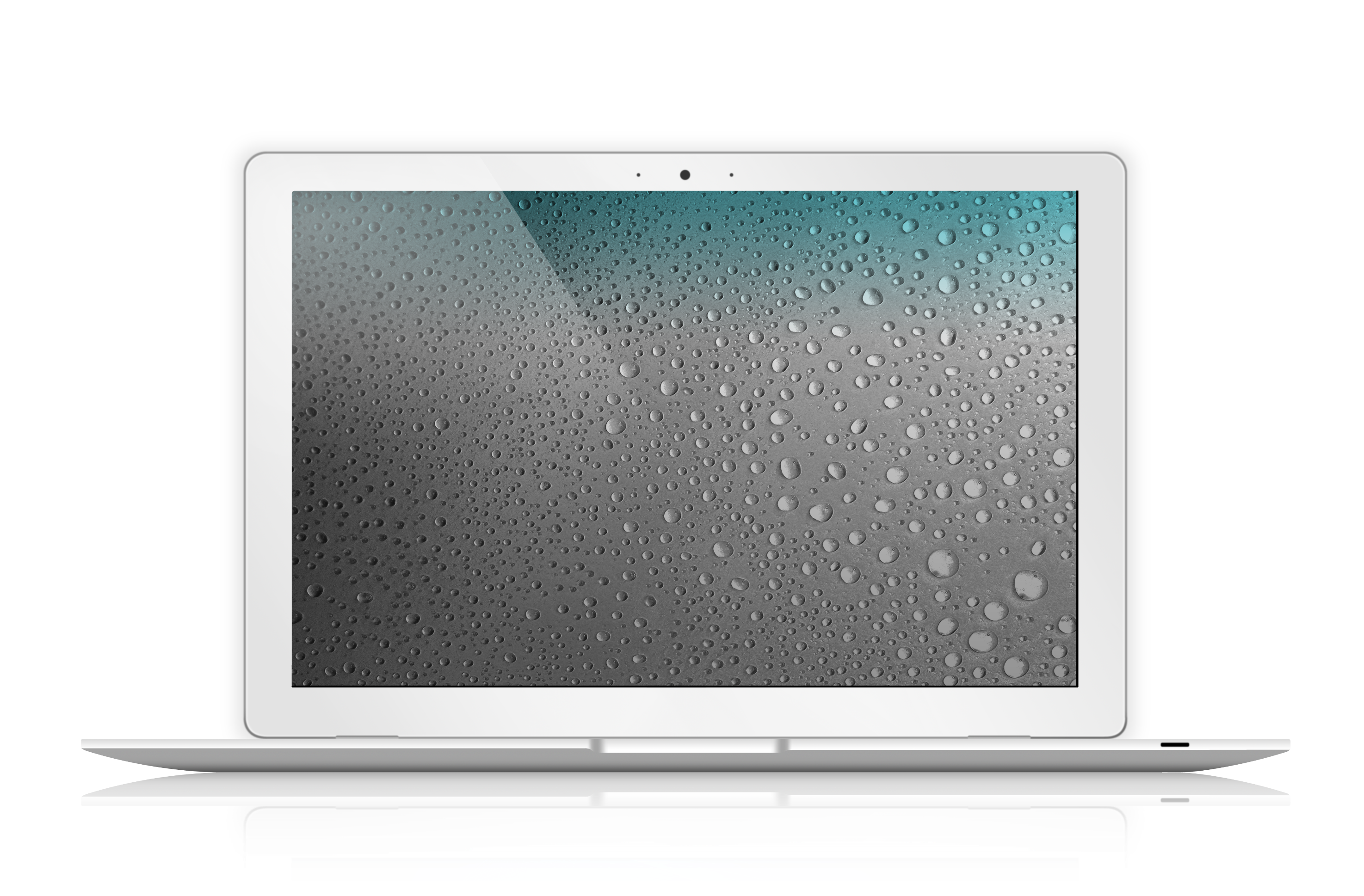 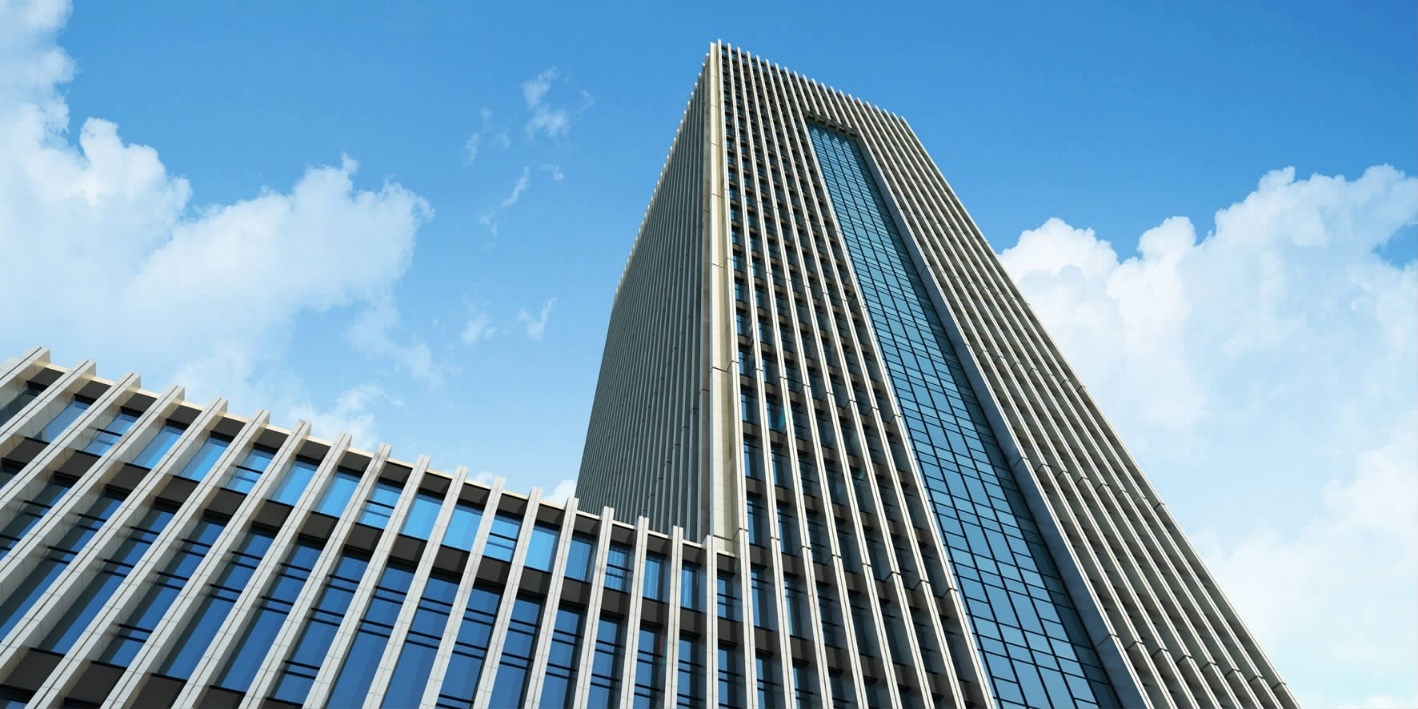 THANKS FOR WATCHING
VESTIBULUM ANTE IPSUM PRIMIS IN
LOGO
https://www.freeppt7.com